Business Note Infographic
Business Note Infographic
Keyword HereThere are many variations the a  majority have suffered  of the alteration in some form  The humour
Keyword HereThere are many variations the a  majority have suffered  of the alteration in some form  The humour
Keyword HereThere are many variations the a  majority have suffered  of the alteration in some form  The humour
Keyword HereThere are many variations the a  majority have suffered  of the alteration in some form  The humour
Keyword HereThere are many variations the a  majority have suffered  of the alteration in some form  The humour
更多精品PPT资源尽在—PPT宝藏！
www.PPTBZ.com
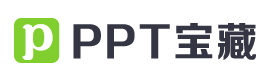 [Speaker Notes: 模板来自于 http://www.ypppt.com]